Epidemia da CoViD-19 [“SARS-CoV-2”]:
Quando inizia a circolare il SARS-CoV2 in Liguria?

Evidenze dai modelli predittivi
Evidenze dalla valutazione delle TC polmonari
Evidenze dal progetto di valutazione della sieroepidemiologia dei donatori
Update 22 Maggio 2020
Pazienti COVID in Media intensità, osservati e previsti dal modello
Popolazione di partenza: 1-10
Primi casi 15 Gennaio 2020
R0: 3,2

Introduzione nuovi casi (n.=50-100 casi) il 1/3, 8/3 e 11/3/2020
Tempo (gg)
Pazienti COVID in UTI, osservati e previsti dal modello
Popolazione di partenza: 1-10
Primi casi 15 Gennaio 2020
R0: 3,2

Introduzione nuovi casi (n.=50-100 casi) il 1/3, 8/3 e 11/3/2020
Tempo (gg)
Quando inizia a circolare il SARS-CoV2 in Liguria?
I primi casi sospetti catturati mediante TC
25 Feb:	1° caso ad Alassio, link con la Lombardia
	2° caso a La Spezia, link con Codogno
20-21 Feb: 6 casi a Codogno
Almeno 2 cluster
27 Dic
19 Gen
10 Gen
3 Feb
22-29 Gen
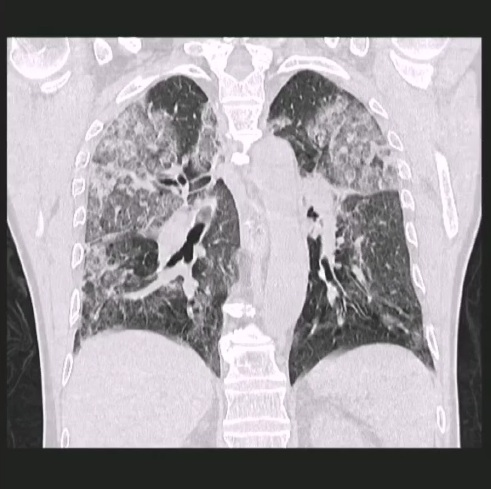 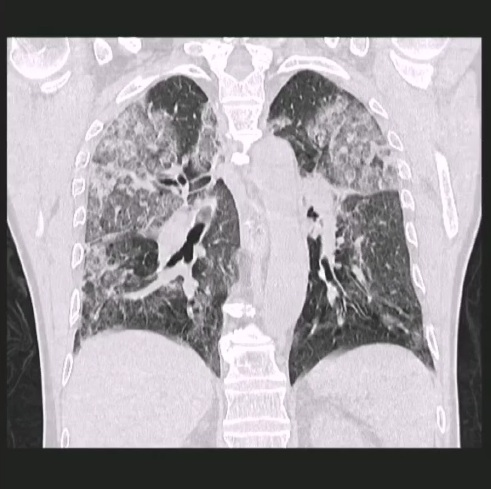 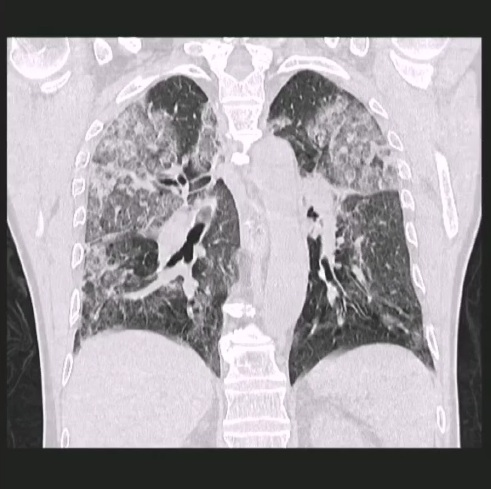 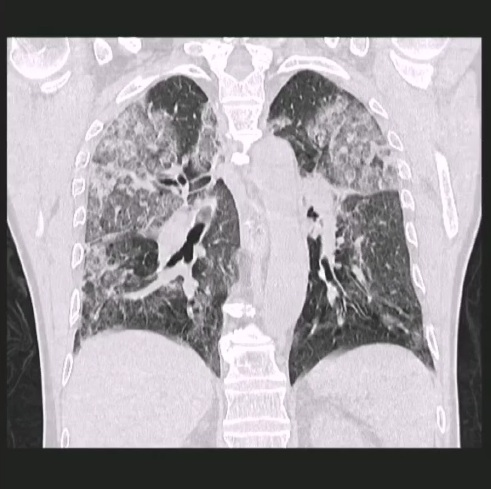 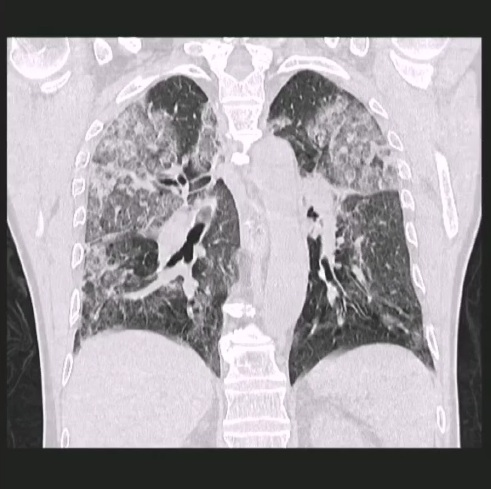 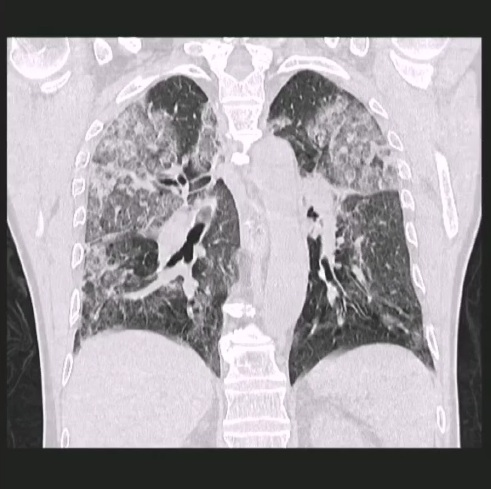 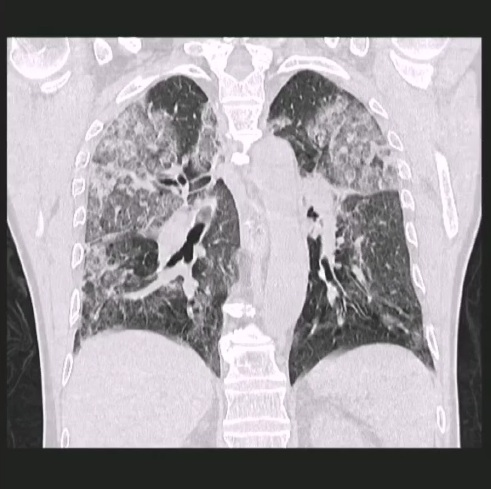 29 Feb-9 Mar:
3 casi in Provincia di Genova
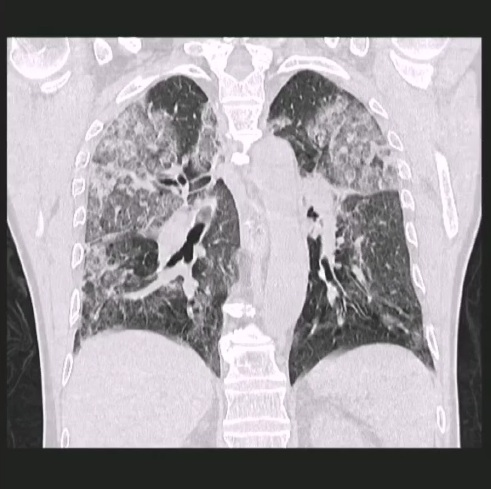 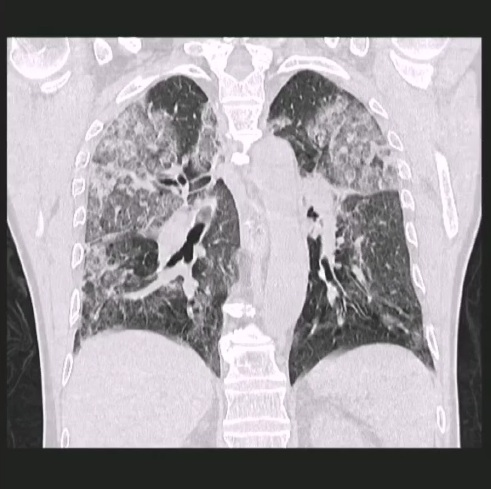 Quando inizia a circolare il SARS-CoV2 in Liguria?
I primi casi sospetti catturati mediante TC
25 Feb:	1° caso ad Alassio, link con la Lombardia
	2° caso a La Spezia, link con Codogno
20-21 Feb: 6 casi a Codogno
Almeno 2 cluster
Dicembre
Gennaio
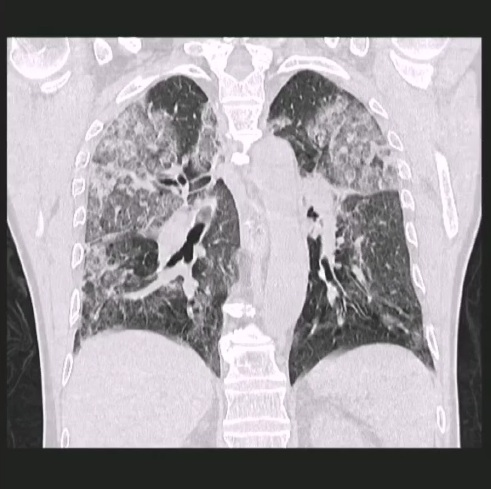 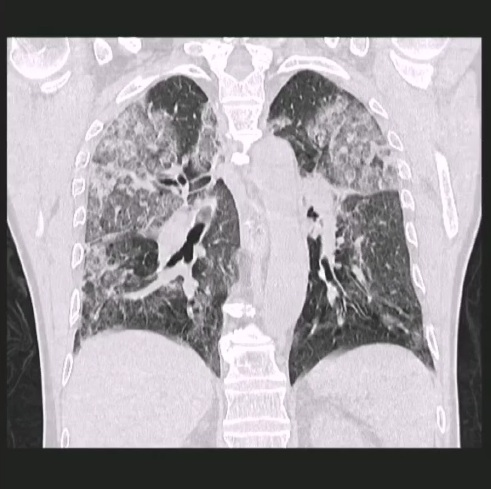 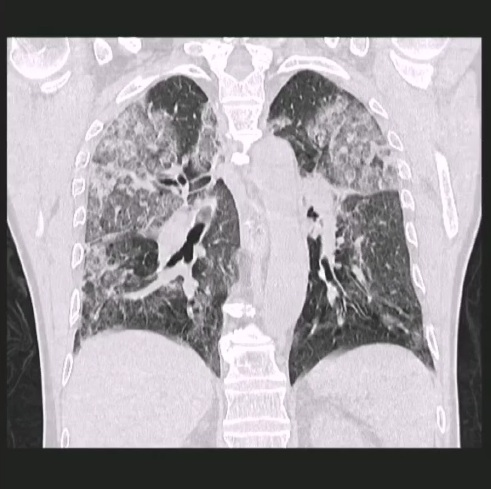 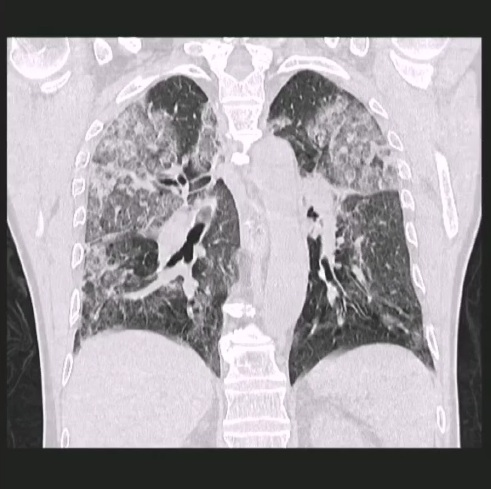 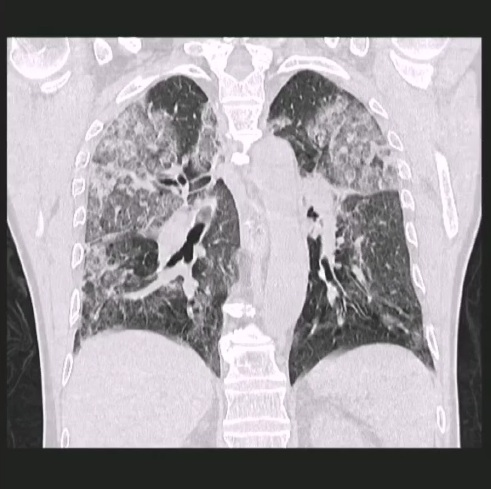 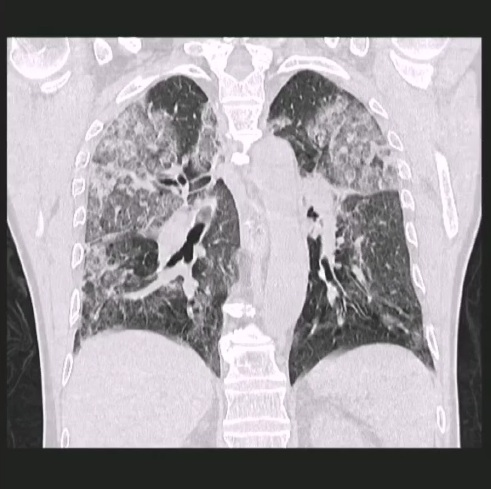 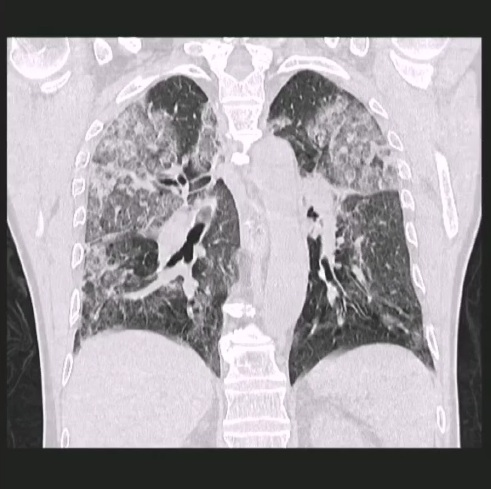 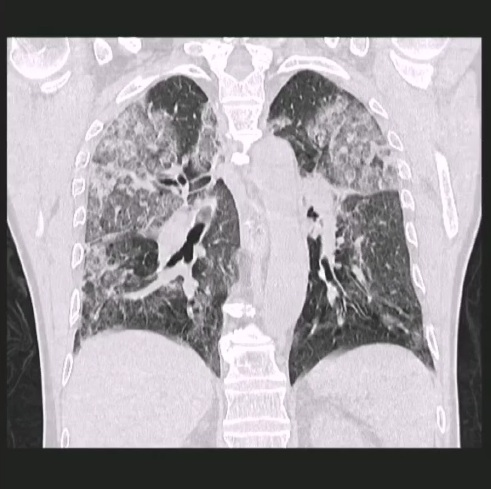 Classe 5
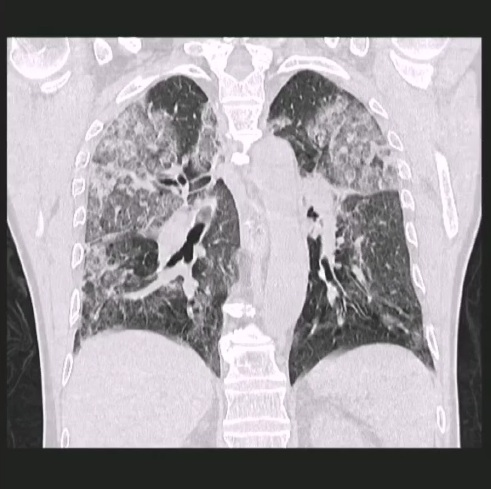 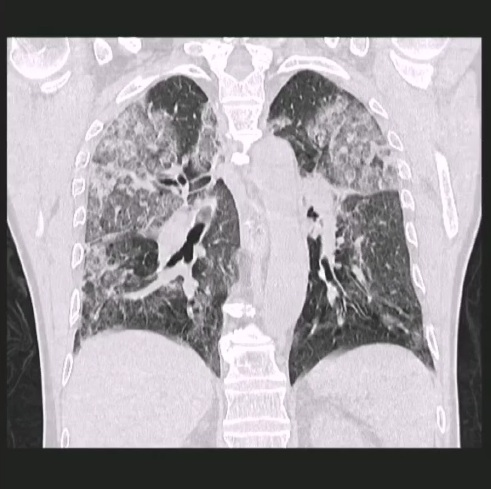 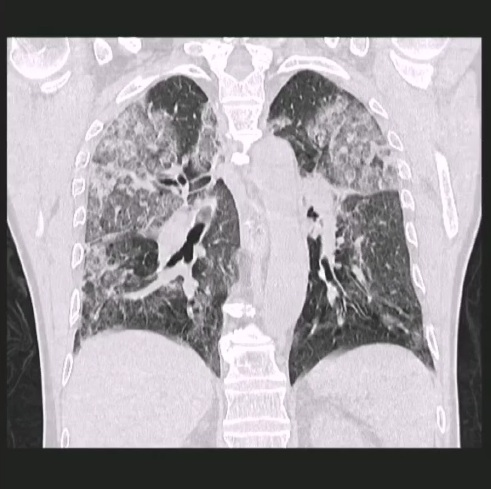 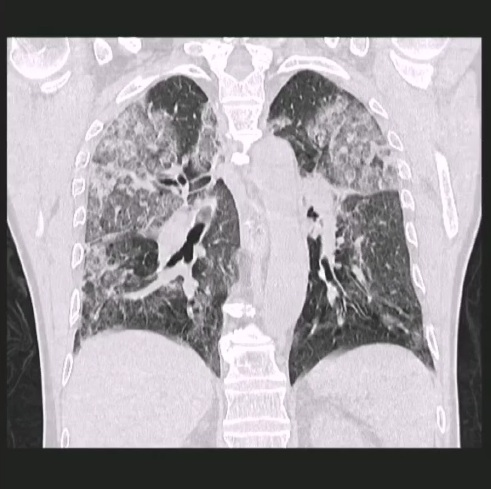 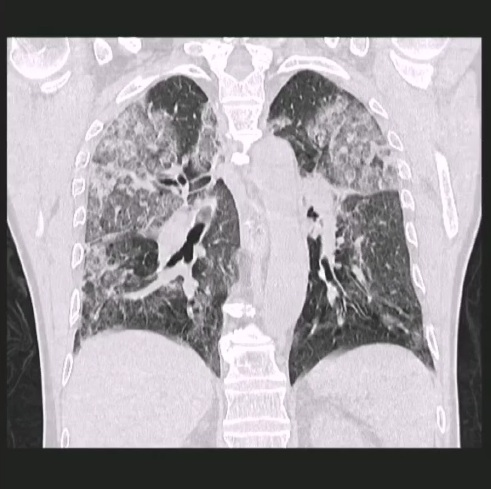 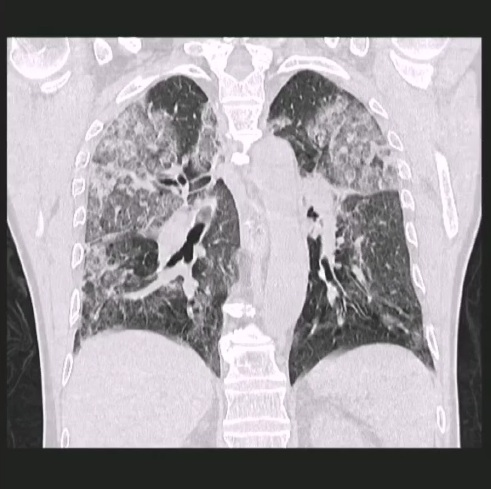 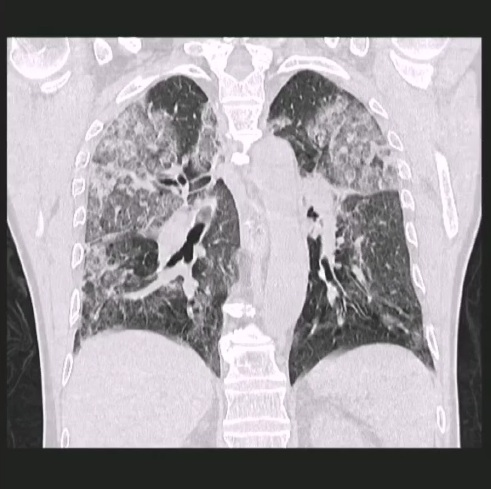 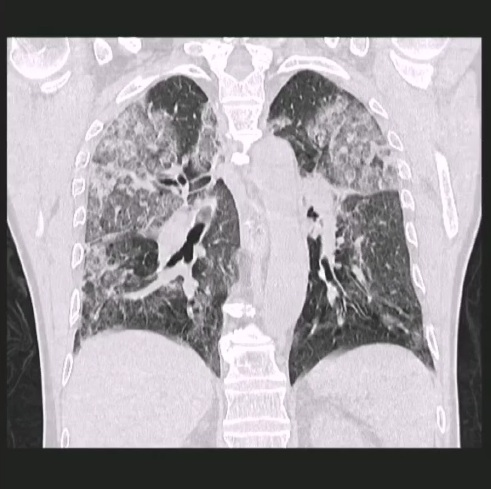 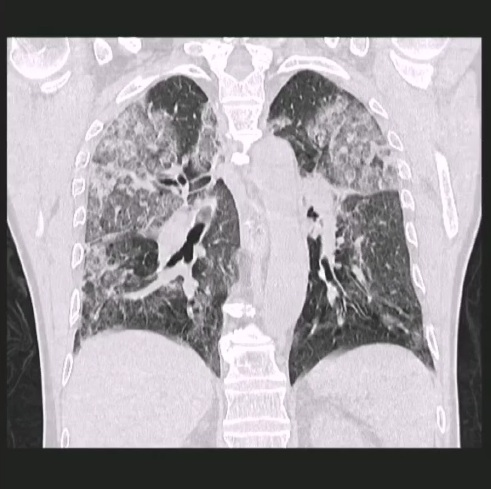 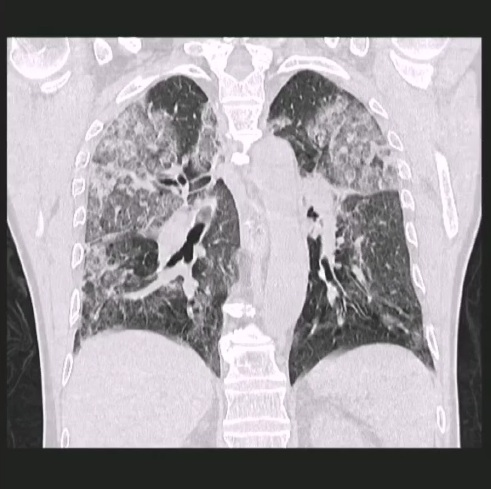 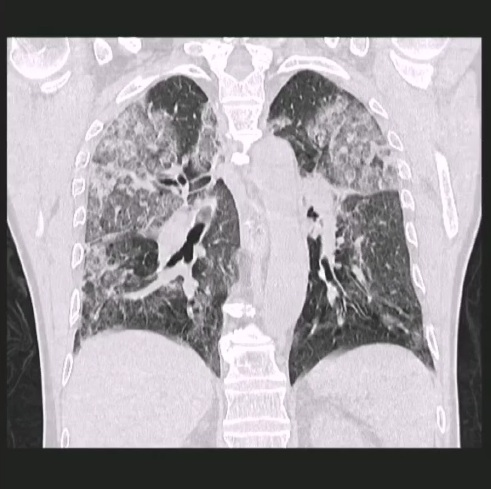 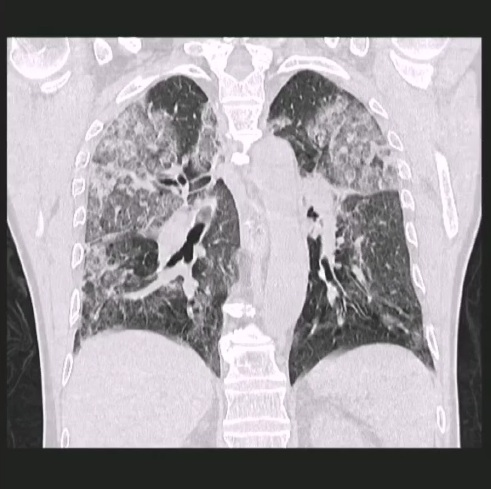 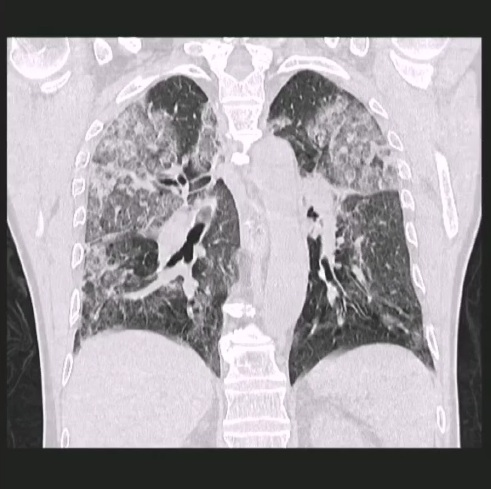 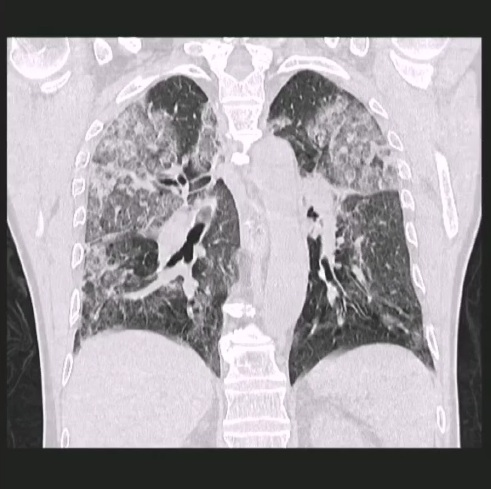 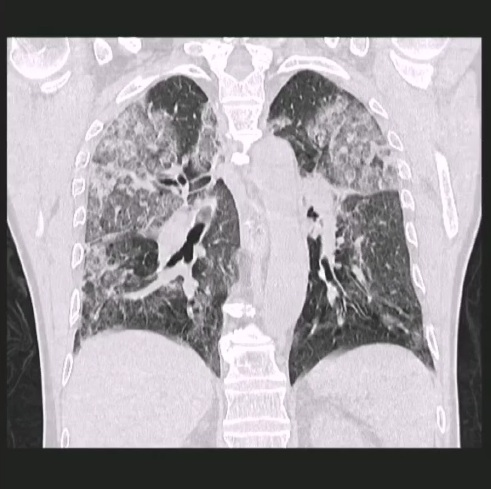 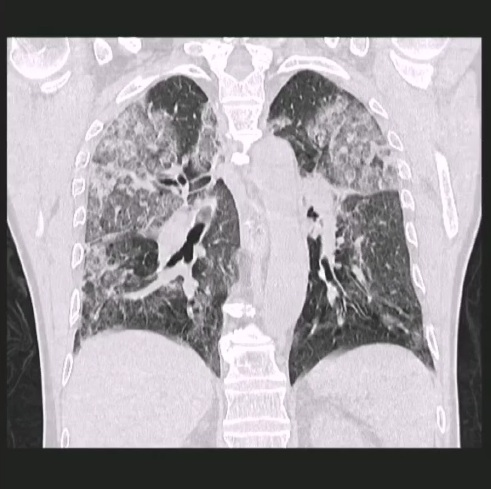 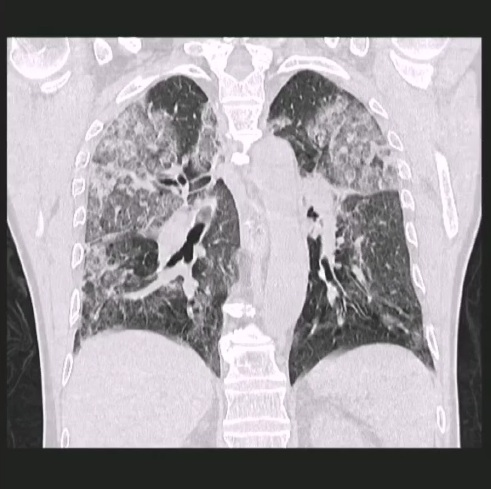 Classe 4
…42
3 Mar (tamp): residente Andora, caso B (decesso)
4 Mar (tamp): residente Alassio, caso B, polmonite
5 Mar (decesso): residente Sanremo, caso B 
5 Mar (tamp): 2 residenti ASL5, caso B, polmonite
Quando inizia a circolare il SARS-CoV2 in Liguria?
I primi donatori IgG+/IGM+
25 Feb:	1° caso ad Alassio, link con la Lombardia
	2° caso a La Spezia, link con Codogno
20-21 Feb: 6 casi a Codogno
Almeno 2 cluster
Gennaio
Dicembre
IgG+
IgG+
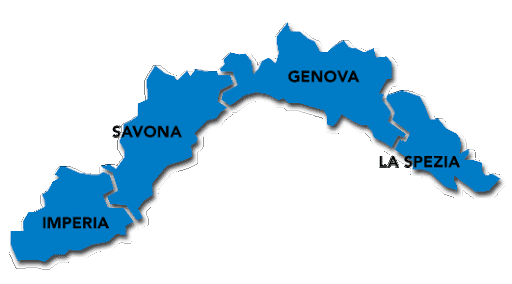 IgG+
IgG+
5
IgG+
4
IgG+
IgG+
IgG+
IgG+
IgG+
IgG+
IgG+
IgG+